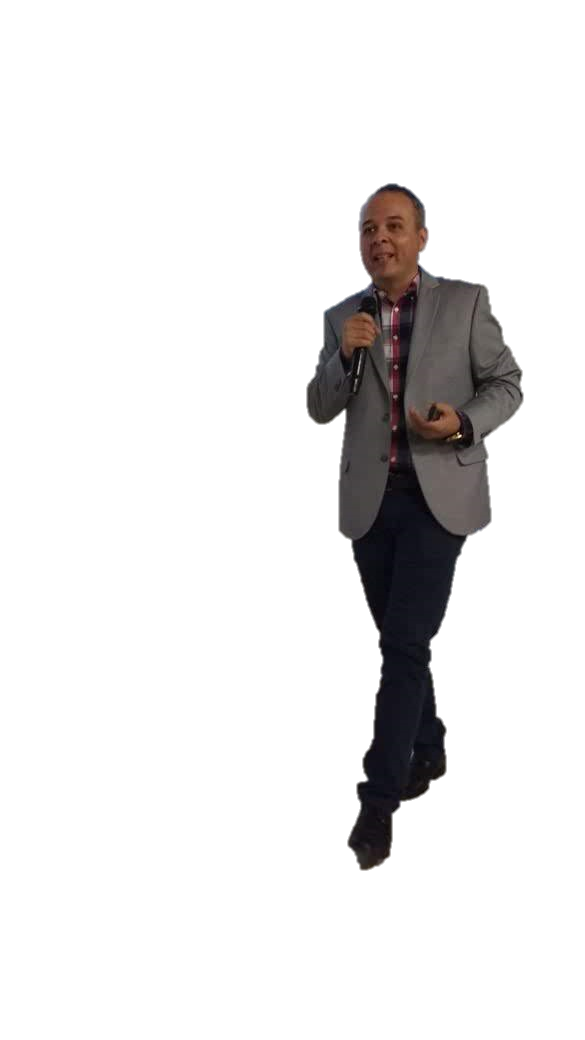 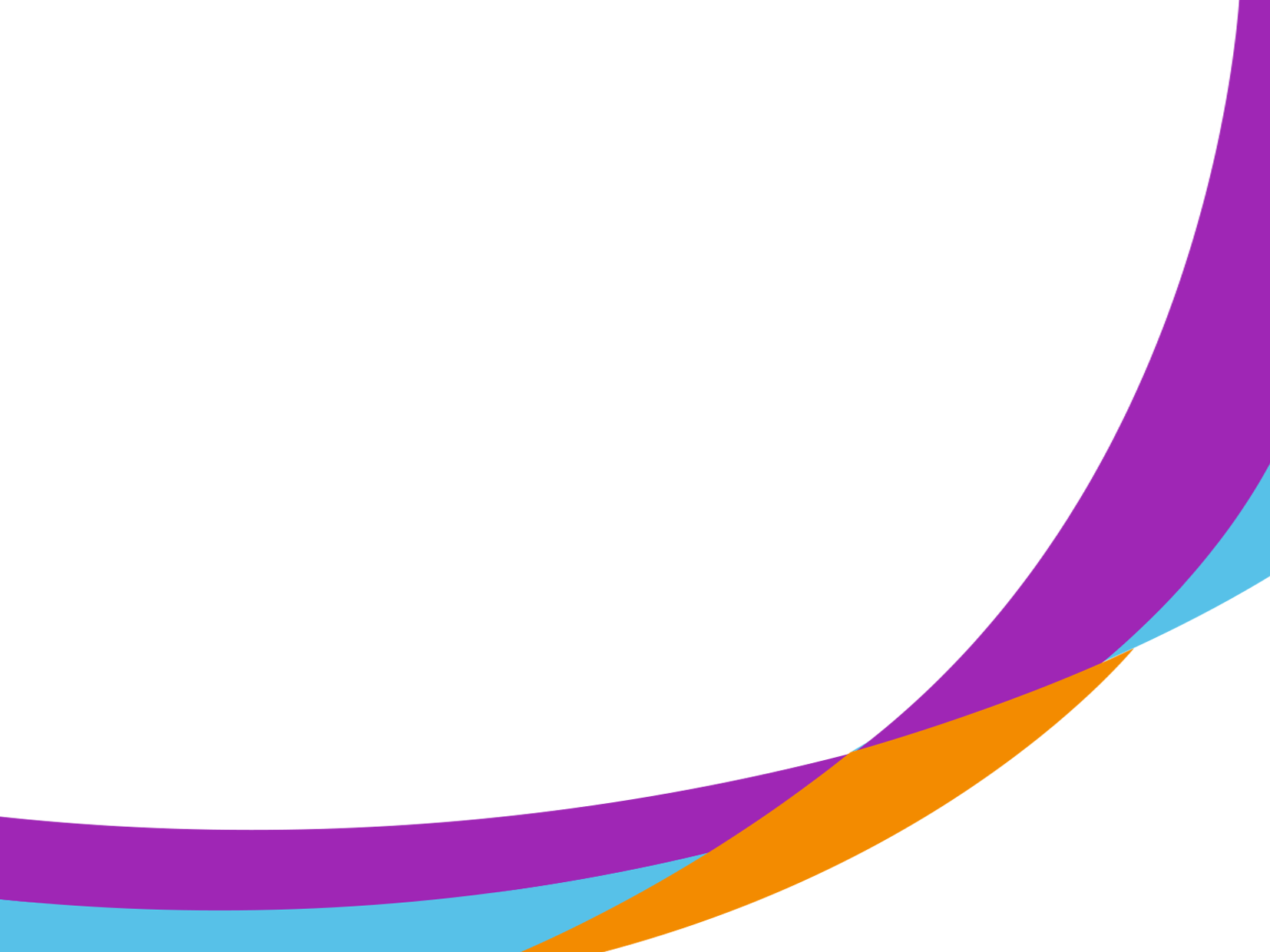 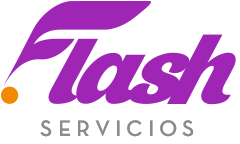 JUAN CARLOS 
Brambila 
-TC-
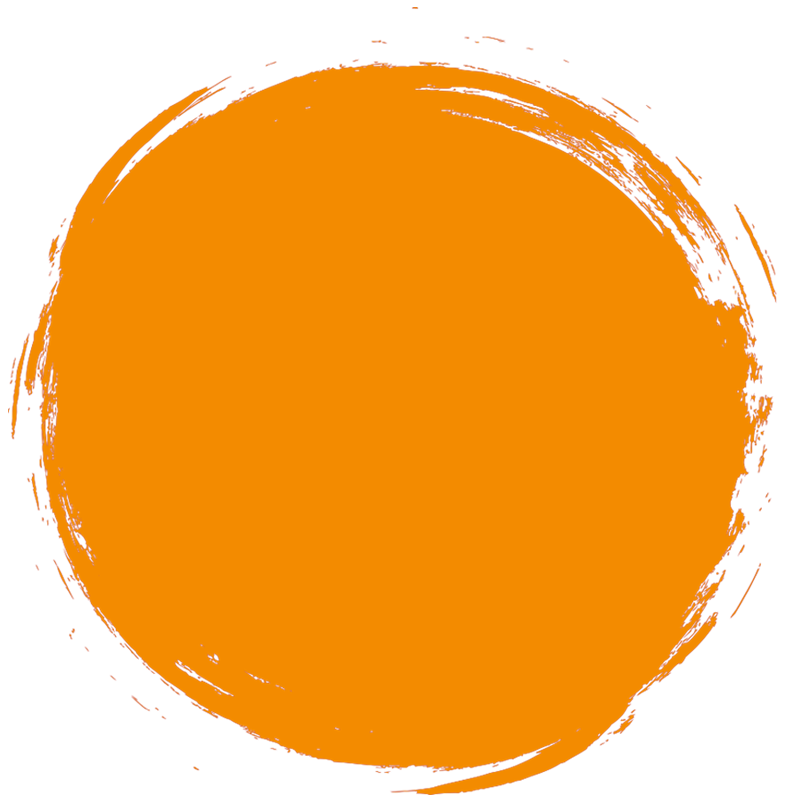 Cómo dar tu 
TESTIMONIO
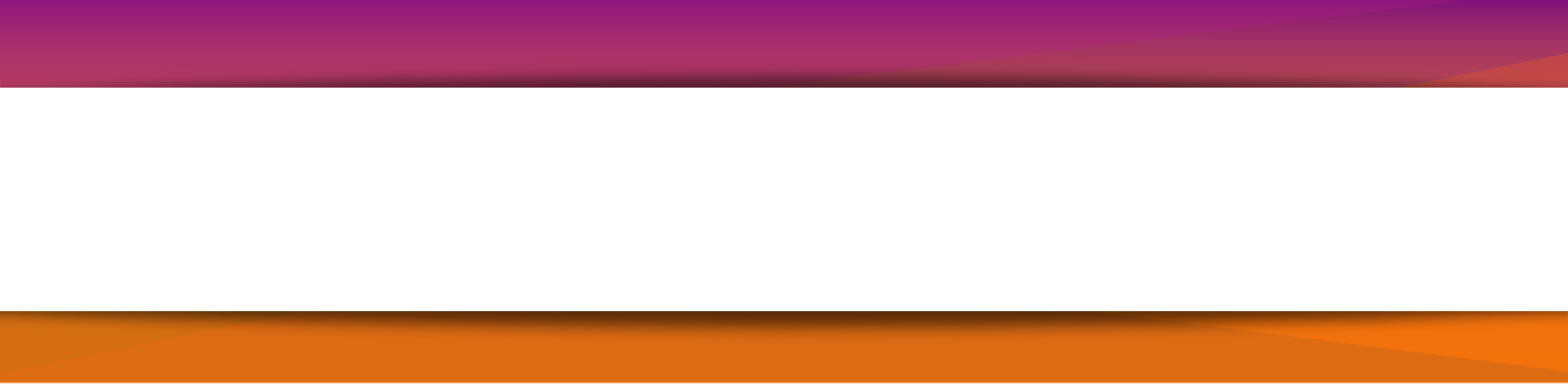 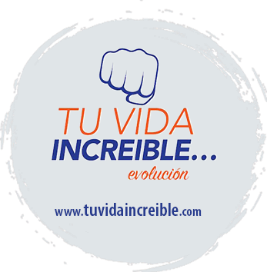 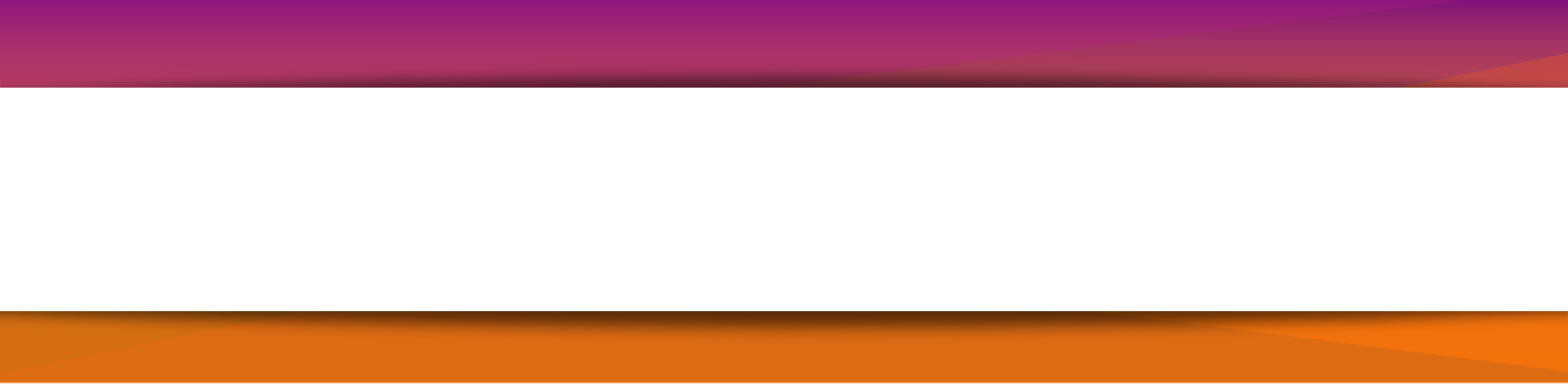 FILTRA    ENROLA    ARRANCA    DESARROLLA
Que tu ejemplo sea tan claro que tus palabras no importen
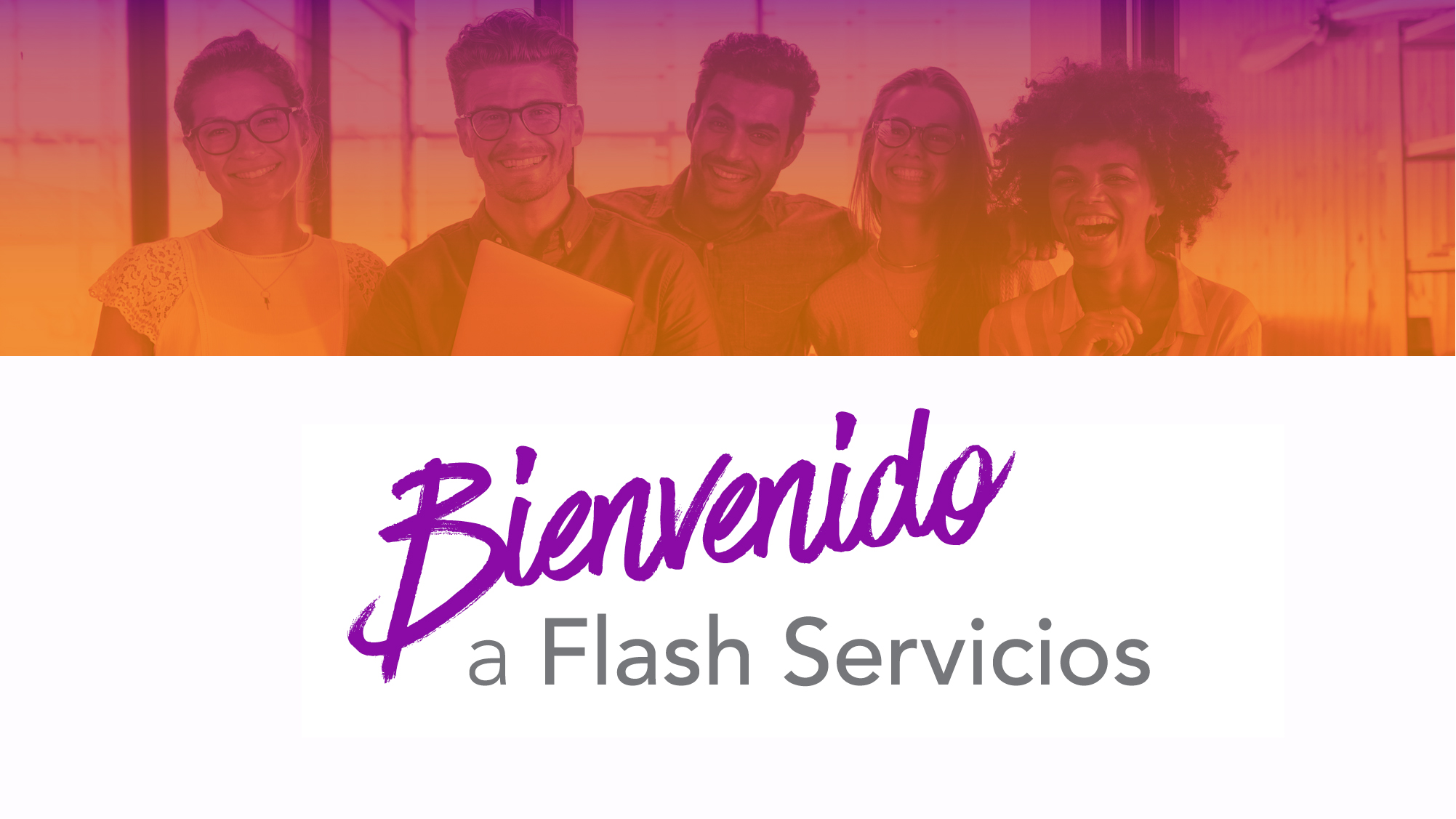 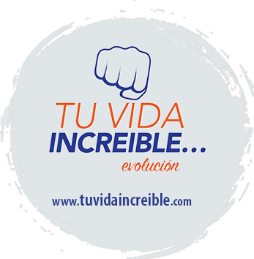 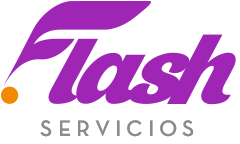 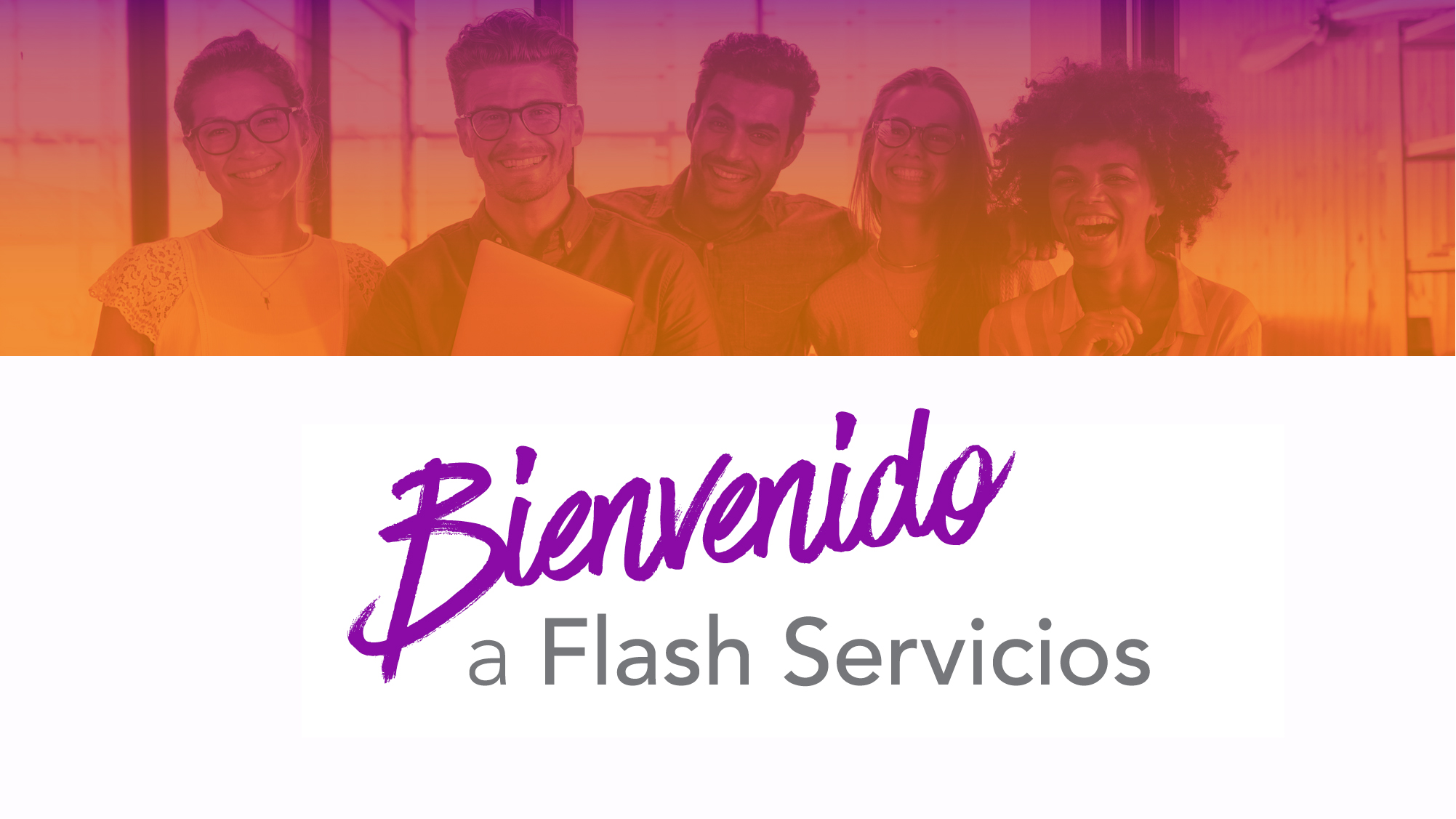 Testimonio INCREÍBLE
(30 a 60 segundos)
FILTRA    ENROLA    ARRANCA    DESARROLLA
Mi “PORQUÉ”

Mis RESULTADOS  

AGRADECIMIENTO al sistema y apoyo
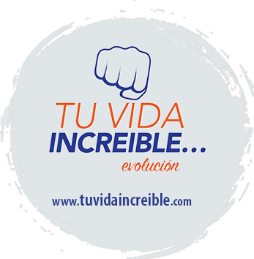 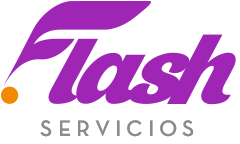 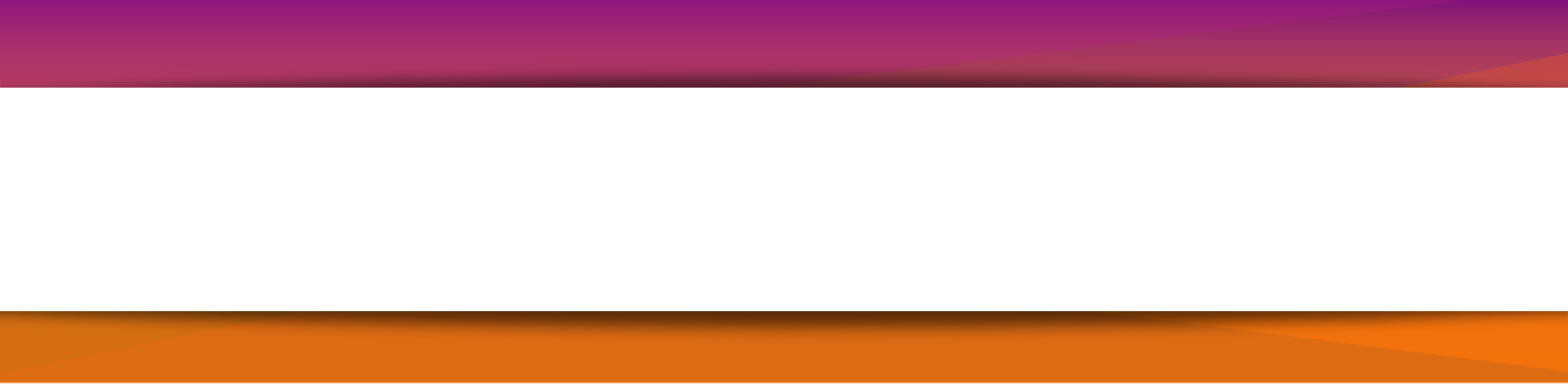 Ejemplo:
FILTRA    ENROLA    ARRANCA    DESARROLLA
Comencé en FLASH porque vi la manera de (explica tu PORQUÉ - Resolver un problema o alcanzar una meta) ayudar a Mamá, pagar la casa, salir de deudas, mejorar mi salud y mi imagen, ser mi jefe, tener más tiempo y mayor calidad de vida, etc…

Hoy mis resultados son (Número de clientes, empresarios en tu equipo, cambios en tu vida).

Se lo debo todo al Sistema de apoyo (en tus palabras).
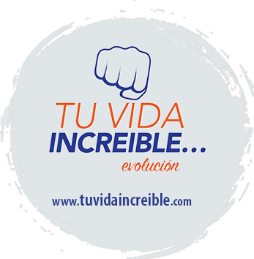 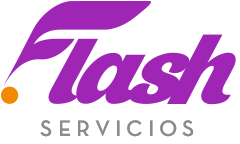 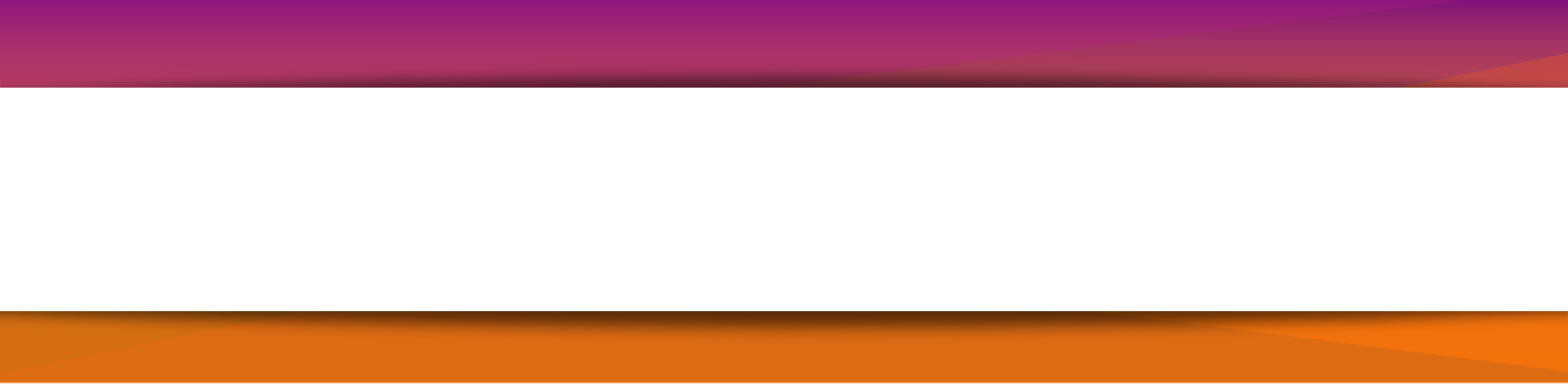 Acción INMEDIATA
FILTRA    ENROLA    ARRANCA    DESARROLLA
Comparte tu testimonio en este momento con la persona mas alta, guapa, inteligente y fuerte que este a tu lado
Mi “PORQUÉ”

Mis RESULTADOS  

AGRADECIMIENTO al sistema y apoyo
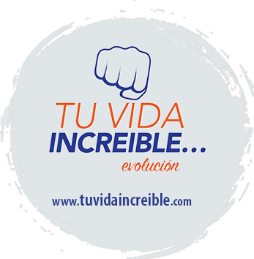 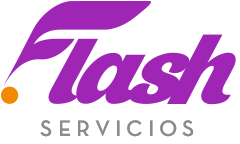 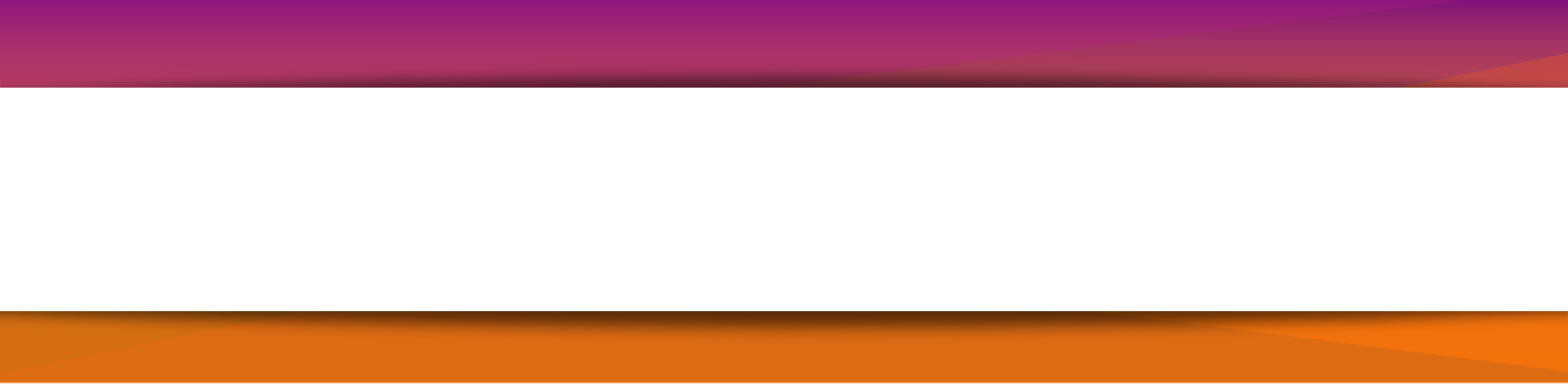 Utiliza tu TESTIMONIO:
FILTRA    ENROLA    ARRANCA    DESARROLLA
Para INVITAR

Antes de una PRESENTACIÓN

En los MEDIOS SOCIALES para crear curiosidad

Para INSPIRAR a tu equipo
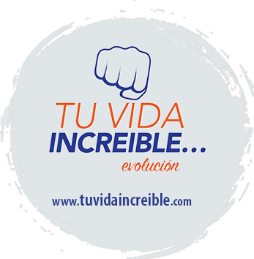 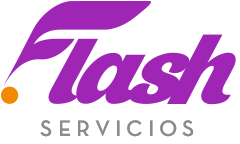 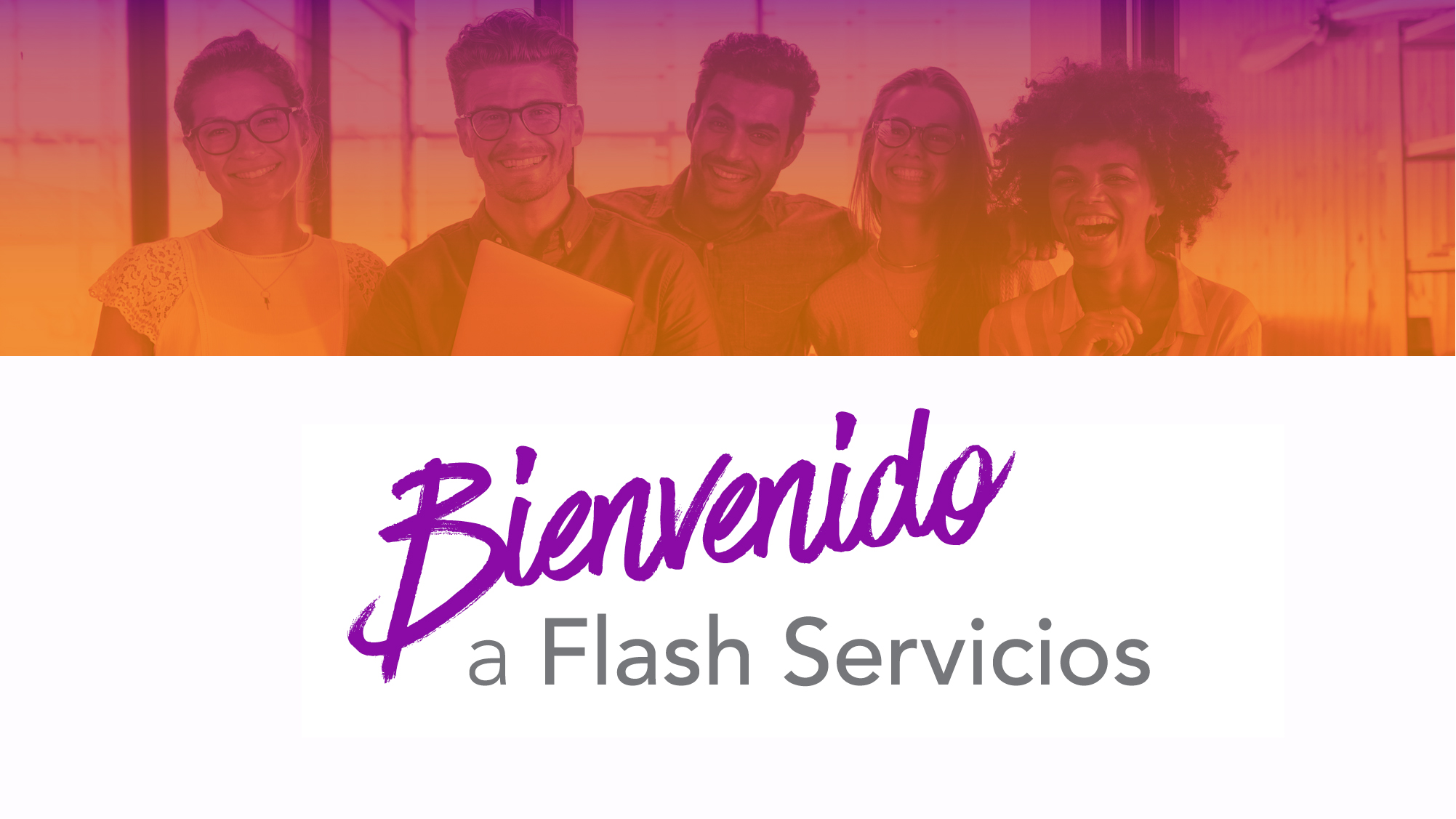 FILTRA    ENROLA    ARRANCA    DESARROLLA
Que te sigan por quien eres 
y no por tu posición o por lo que ganas
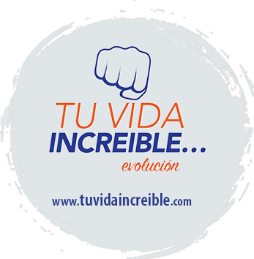 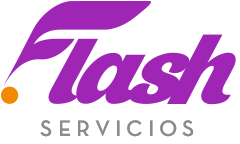 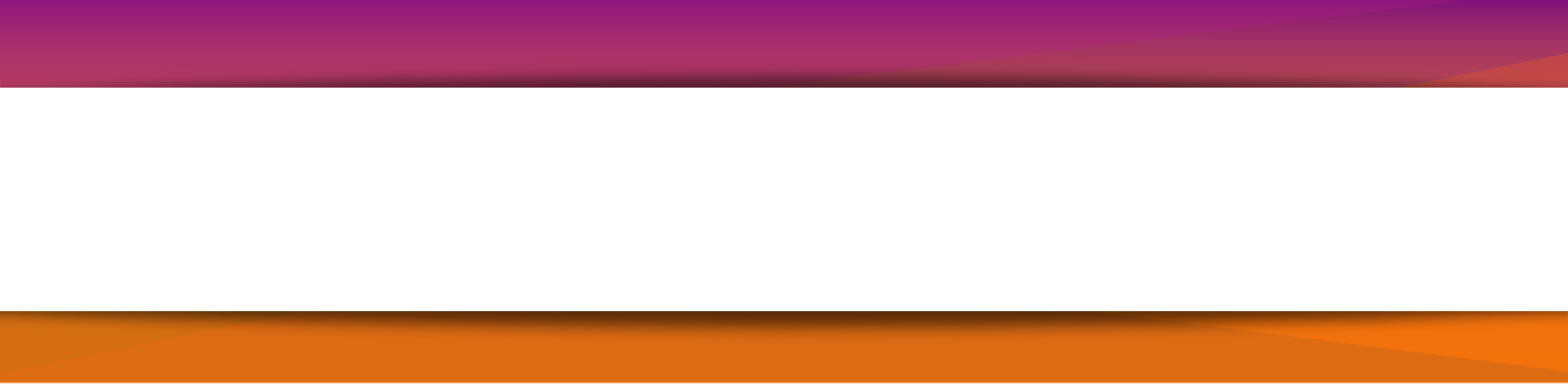 Vive LIBRE, Vive FLASH
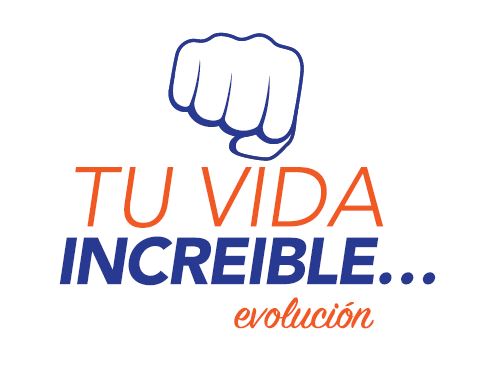 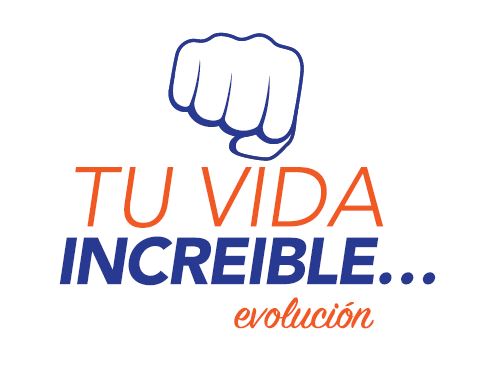 FILTRA    ENROLA    ARRANCA    DESARROLLA
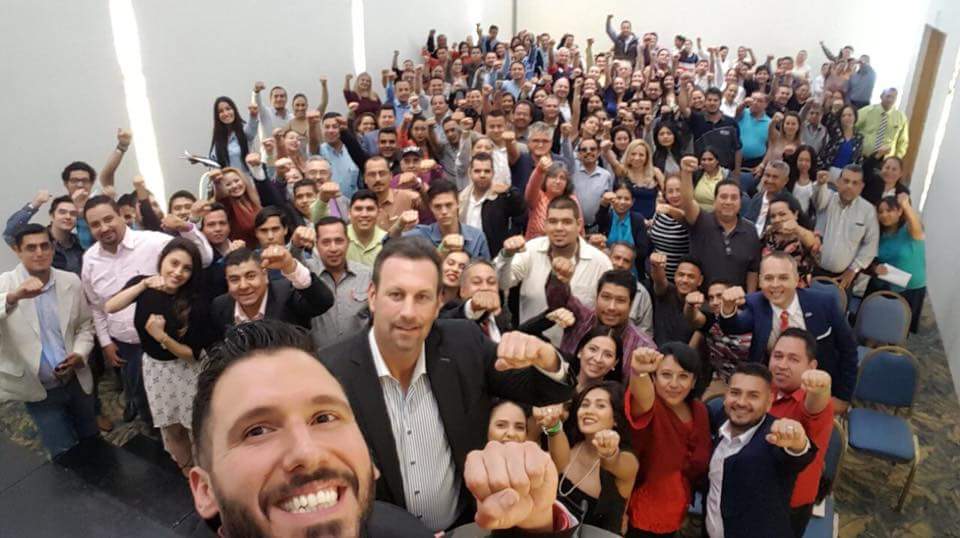 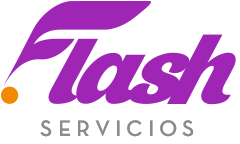 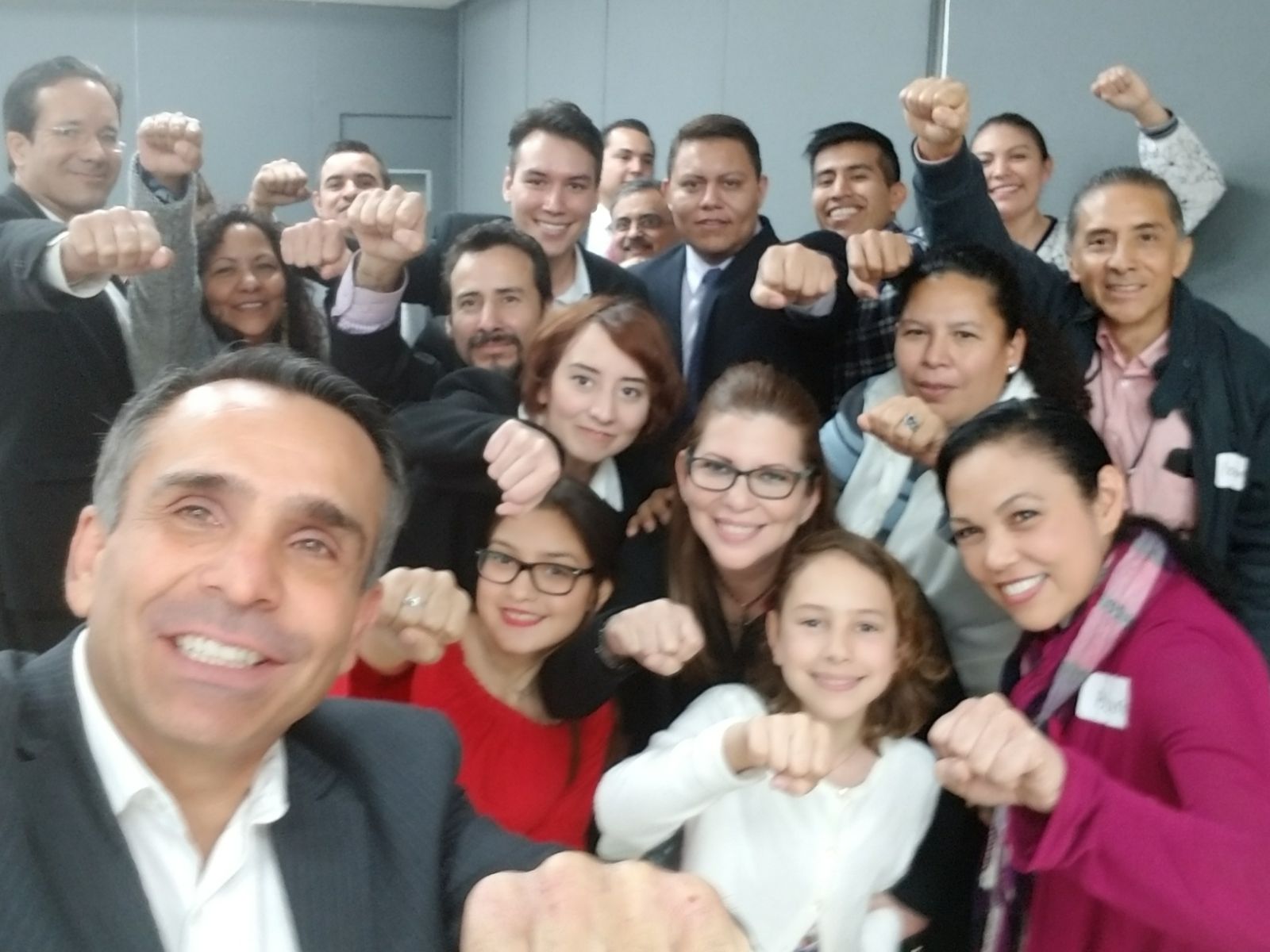 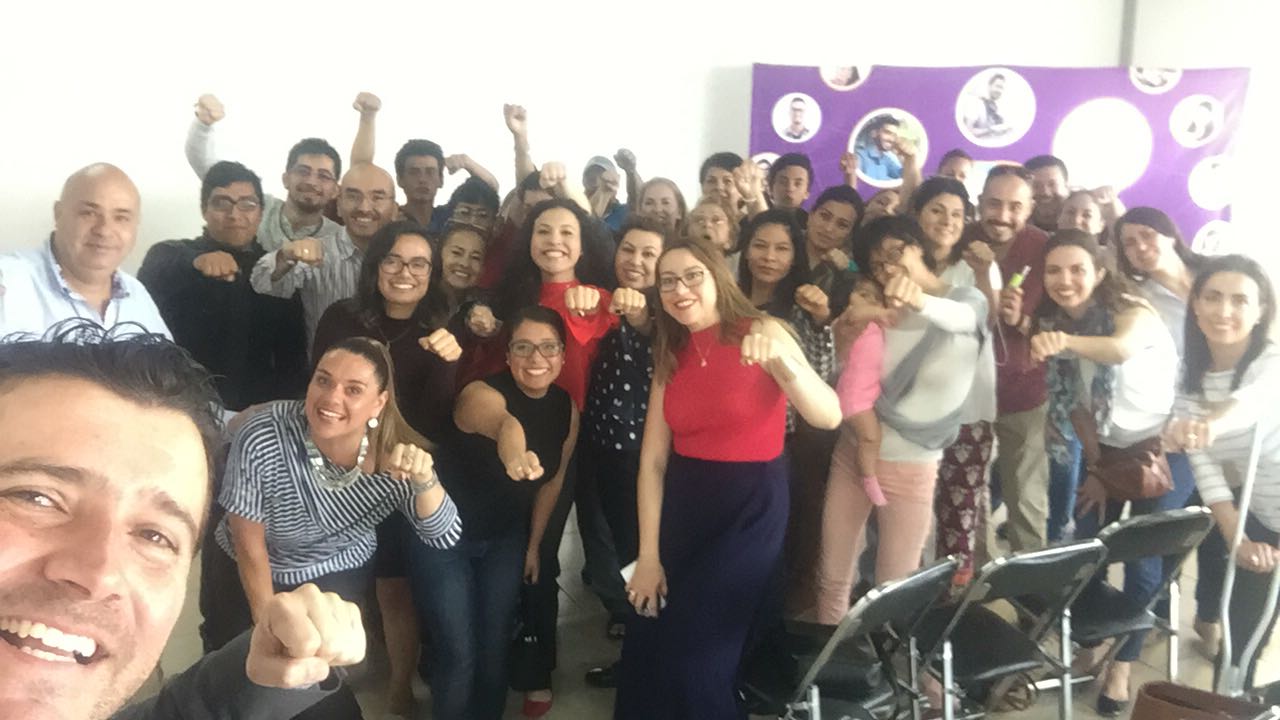